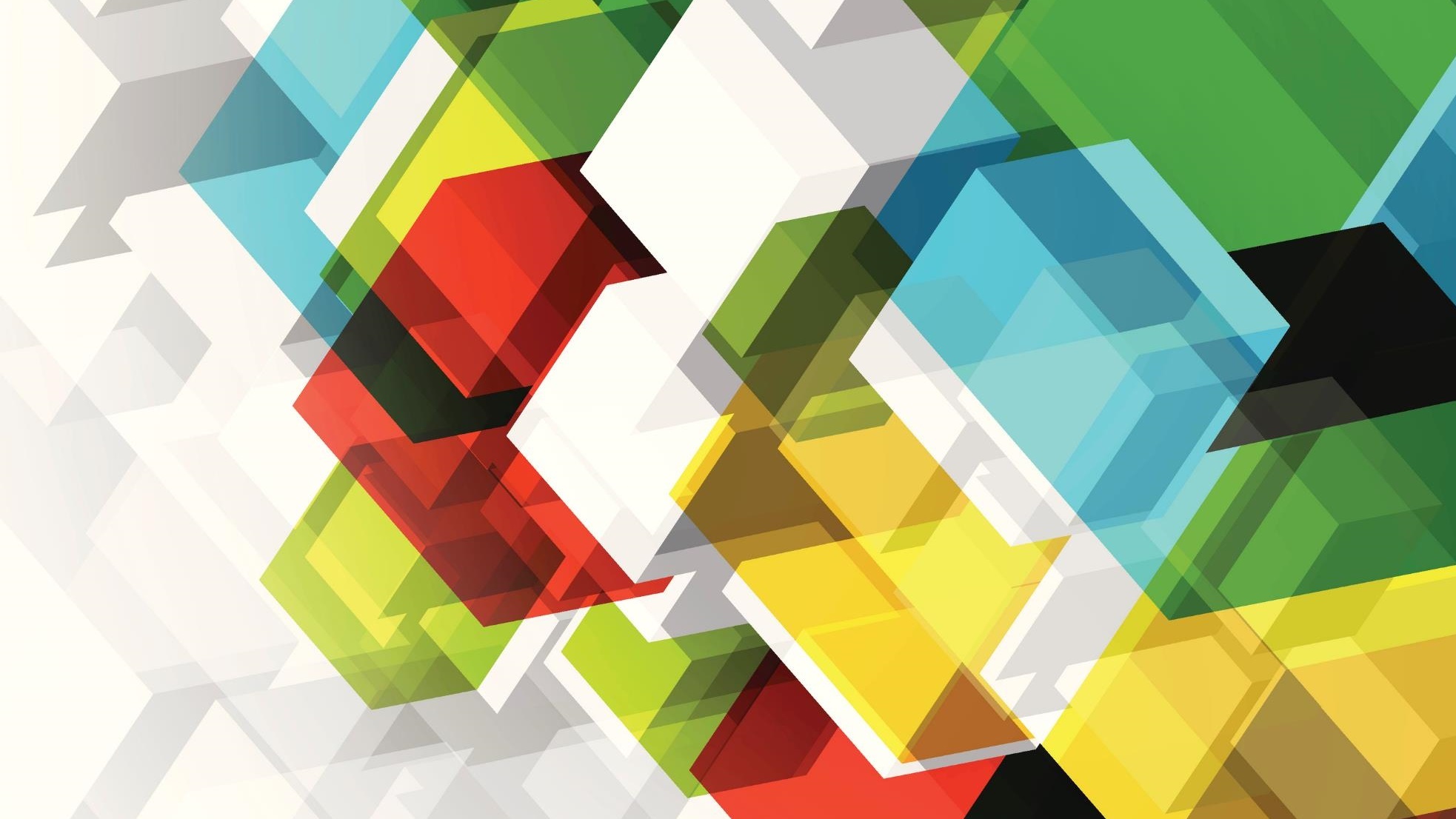 Creative Assignment
André Waller
Reference to Homer Odyssey X-XI
Reference to Homer Odyssey IX
Reference to Medea
Reference to Homeric Hymn To Demeter
Reference to Xenophon Ephesian Tale